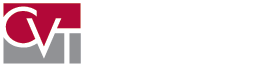 CVT Retiree SeminarMedicare 101Madera UnifiedSchool DistrictApril 26, 2021
Presented by:
Tierney O’Brien – Director of Business Development and Account Management, CVT
Desmond Quevedo – Retiree Solutions Manager, Kaiser Permanente
1
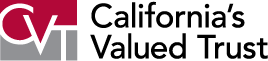 Madera Unified Human Resources Staff and Information
Staff
Kent Albertson, Chief Human Resources Officer
Vicki Mendoza, Human Resources Manager
Mary Siegl, Human Resources Specialist - Lead
Medicare Form Information

To enroll in Medicare, complete Section A on page 2 CMS-L564 -FORM FOR MEDICARE.pdf
After completion, forward the form to Mary Siegl 
Contact Mary Siegl with any questions you may have at (559) 675-4500 ext. 279 or email at marysiegl@maderausd.org
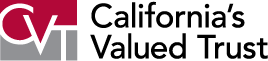 Medicare 101 Update Kaiser Permanente
MEDICARE FOR group MEMBERS
Understanding the basics of Medicare
MEDICARE FOR group MEMBERS
Who can join Medicare?
You’re eligible to join Medicare if:

You’re 65 or older

You’re under 65, but live with a disability
Must be eligible for Social Security disability
Requires a 2-year waiting period
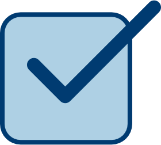 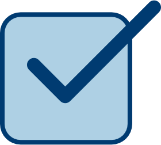 You have end-stage renal (kidney) disease (ESRD)

You have amyotrophic lateral sclerosis (ALS)
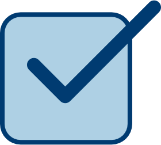 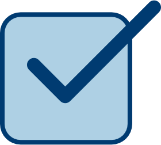 5
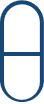 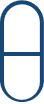 MEDICARE FOR GROUP MEMBERS
What is Medicare?
Medicare is a federally funded health insurance program.
Medicare was established in 1965.
Medicare is administered by the Centers for Medicare & Medicaid Services (CMS).
Medicare includes 4 parts:
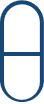 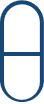 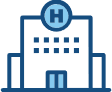 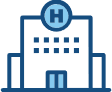 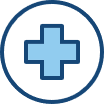 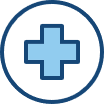 PART A
Hospital Insurance
PART B
Medical Insurance
PART D
Prescription
Drug Coverage
PART C
(Medicare Advantage)
Includes Part A, B
and usually D
Original Medicare
6
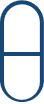 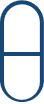 MEDICARE FOR GROUP MEMBERS
Part A: Hospital Insurance
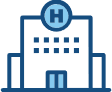 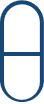 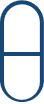 What it does:
Gives you coverage for inpatient hospital care
Also covers skilled nursing care, hospice care, and home health care

What it costs:
Most won’t have to pay a premium for Part A. To make sure you qualify for  premium-free Part A, contact Social Security.
If you worked less than 10 years, there is a monthly premium up to $471*, your monthly premium is set by a Medicare formula.
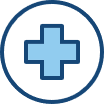 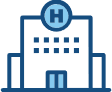 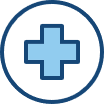 * Amount is for 2021
7
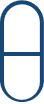 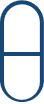 MEDICARE FOR GROUP MEMBERS
Part B: Medical Insurance
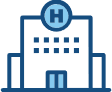 What it does:
Helps cover doctors’ and other health care providers’ services, like lab and radiology
Outpatient care, durable medical equipment, dialysis, and some preventive care services are also covered

What it costs:
Your monthly premium is usually deducted from your Social Security or retirement check.
Late enrollment penalty (LEP):
Your premium increases 10% for each 12-month period that you decline coverage. 
Not a one-time penalty, but continues throughout enrollment. 
Not imposed if you continue to work for — and get your health coverage from — an employer or trust fund of 20 or more. (You have up to 8 months after your employment ends to enroll.)
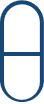 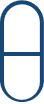 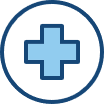 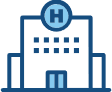 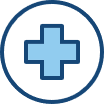 8
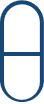 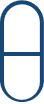 MEDICARE FOR GROUP MEMBERS
Part B: Medical Insurance
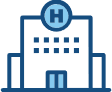 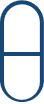 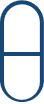 Based on your 2019 yearly income, your 2021 Part B monthly cost is:
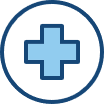 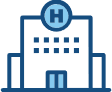 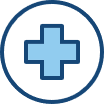 *You’ll pay this standard amount if you: 1) are filing separately from spouse 2) enroll in Part B for the first time in 2021 3) don’t get Social Security benefits; 4) are directly billed for your Part B premiums. See medicare.gov for complete details.
*You’ll pay this standard amount if you: 1) enroll in Part B for the first time in 2021 2) don’t get Social Security benefits; 3) are directly billed for your Part B premiums. See medicare.gov for complete details.
Note: The above dollar amounts may change yearly.
9
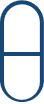 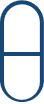 MEDICARE FOR GROUP MEMBERS
Part A & B: Enrolling in Medicare When First Eligible
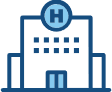 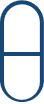 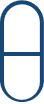 Initial Enrollment Period
If you’re already getting benefits from Social Security,  you’ll be automatically enrolled in both Part A and Part B starting the first day of the month you turn 65.
If you do not get benefits from Social Security, you’ll need to contact Social Security.
You can enroll over a 7-month period, which starts 3 months before your 65th birthday, known as the Initial Enrollment Period.
You may be able to enroll online at socialsecurity.gov.
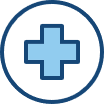 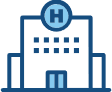 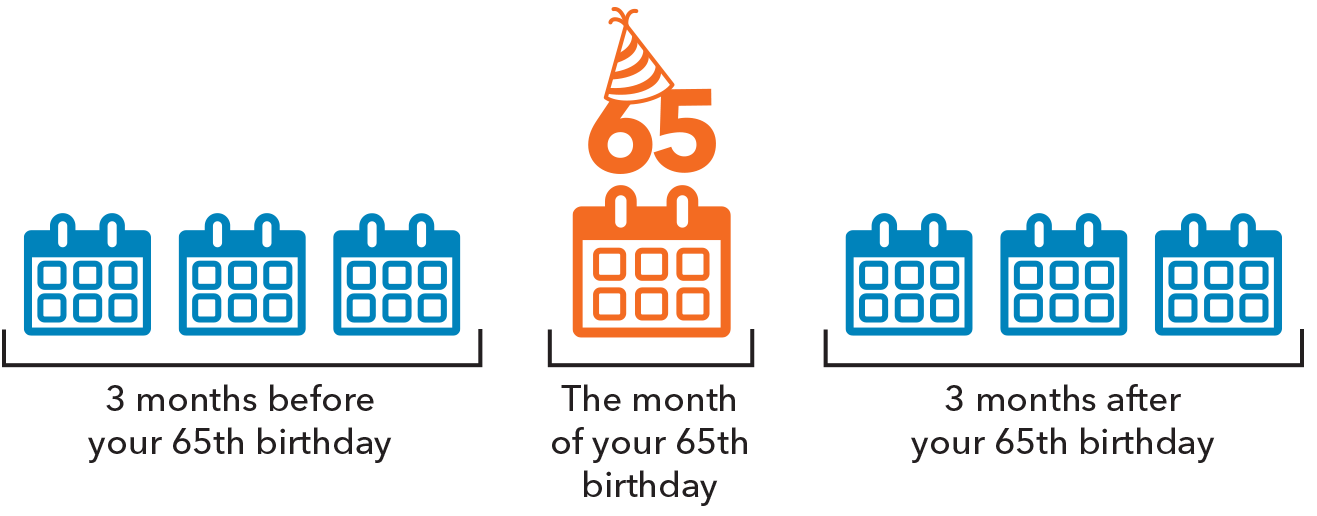 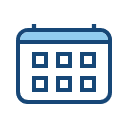 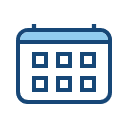 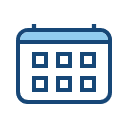 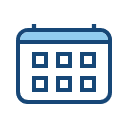 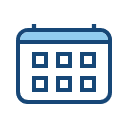 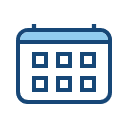 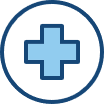 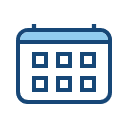 3 months before your 65th birthday
3 months after your 65th birthday
The month of your 65th birthday
Note: Completing the application form and submitting it doesn’t automatically enroll you in Medicare Part B. Social Security must first determine if you’re eligible.
10
10
10
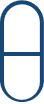 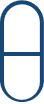 MEDICARE FOR GROUP MEMBERS
Part A & B: Late Enrollment Into Medicare
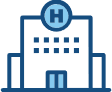 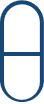 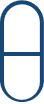 General Enrollment Period
If you do not sign up for Part A and Part B when you’re first eligible, you can sign up between January 1 and March 31 each year, for a July 1 effective date.


Special Enrollment Period
Triggered by certain events, such as loss of employment or retirement, that allow you to enroll in Medicare or change plans.
JULY
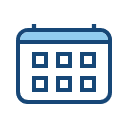 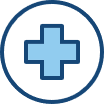 APR
MAY
JUN
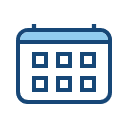 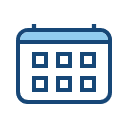 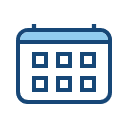 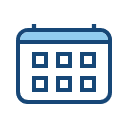 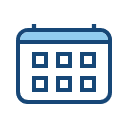 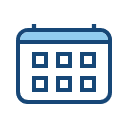 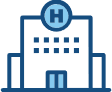 Coverage beginsJuly 1
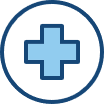 January 1 – March 31
JAN
FEB
MAR
Note: Completing the application form and submitting it doesn’t automatically enroll you in Medicare Part B. Social Security must first determine if you’re eligible.
11
11
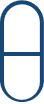 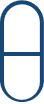 MEDICARE FOR GROUP MEMBERS
Part D: Prescription Drug Coverage
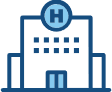 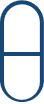 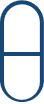 What it does:
Covers outpatient prescription drugs

To enroll:
You have 3 options for enrolling in Part D:
A Medicare Advantage plan that includes Part D prescription drug coverage
A stand-alone Prescription Drug Plan that offers prescription drug coverage only
Coverage through an employer or union


Unlike with Parts A and B, you sign up for Part D directly with your plan.  Part D is not directly offered by Medicare or Social Security.
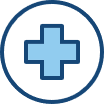 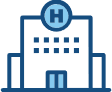 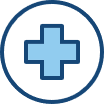 12
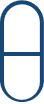 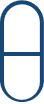 MEDICARE FOR GROUP MEMBERS
Part D: Prescription Drug Coverage
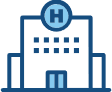 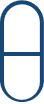 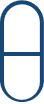 Medicare Part D Income Related Monthly Adjustment Amount (IRMAA)
The Part D higher-income premium is in addition to the annual Part B premium adjustment and is determined according to formulas set by federal law.
Based on your 2019 yearly income, your 2021 Part D monthly cost is:
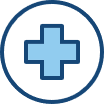 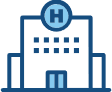 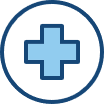 These amounts may change yearly.
13
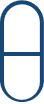 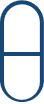 MEDICARE FOR GROUP MEMBERS
Part C: Medicare Coverage Options
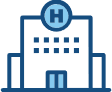 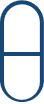 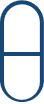 Here are some ways you can get Medicare coverage:
You get an Original Medicare Plan through the Centers for Medicare & Medicaid Services (CMS).
You can supplement Original Medicare by enrolling in a MediGap Plan. Premiums for these plans are not covered. (Note: Kaiser Permanente does not offer MediGap plans.)
You can sign up for a Medicare Advantage Plan, known as Medicare Part C, through private insurance companies.
In some parts of the country, you can sign up for Medicare Cost Plans, which are also offered through private insurance companies.
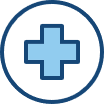 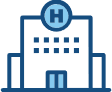 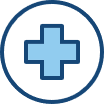 14
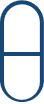 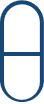 MEDICARE FOR GROUP MEMBERS
Part C: Medicare Advantage
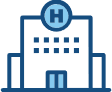 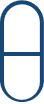 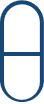 What it does:
Combines your benefits from Parts A, B, and sometimes D (prescription drug coverage) in a single plan and are an alternative to Original Medicare*
Services under a network of providers that you must use for care

What it costs:
Medicare pays an amount for your coverage each month to private health plans.
Some plans have additional monthly premiums; in many plans, you pay a copay for covered services.
If you choose an out-of-network provider, you’ll be financially responsible, except in the case of an emergency or urgent care.
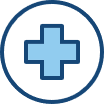 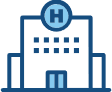 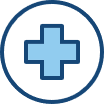 *Except care for some clinical research and hospice care (Original Medicare covers hospice care even if you’re in a Medicare Advantage Plan).
15
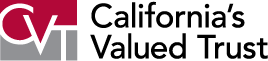 CVT Retiree Program Update
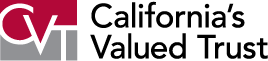 Things to Consider
Understand the current collective bargaining language as it relates to retirement benefits
Coverage until 65?
Set # of years eligible based on years of service?
What will the employer/district contribute?
Supplemental, Secondary, Medicare Advantage plans
There is a difference – Educate yourself and choose based on your needs
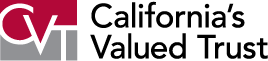 Retiree Options
District Paid Retirees – 
Employer/District makes contribution

Select from the same plans offered by the employer/chapter they retired from
Annual open enrollment period to coincide with active employees
Self Paid Retirees – 
Employer/District no longer makes contribution


Administered and direct billed by CVT

CVT Member Services support

Will receive their own annual renewal packet and open enrollment period

Madera Unified retirees have the option to continue dental and vision benefits
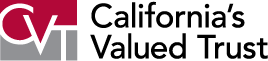 Who Qualifies as a Dependent
Spouse of Retiree – A spouse of an enrolled retiree is eligible for coverage. Additional documentation is required. 
Surviving Spouse of Retiree – A surviving spouse of an enrolled retiree is eligible for coverage; however, the surviving spouse is not permitted to add a new spouse/domestic partner.
Domestic Partner – A domestic partner of the same or opposite sex of an enrolled retiree may be eligible for coverage.  Additional documentation is required. 
Child – A child of an enrolled retiree under 26 years of age*,  is eligible for coverage.  Additional documentation is required. 

             * Unless the dependent is disabled
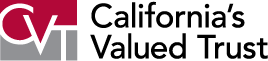 District Paid Retiree Benefits
To continue with CVT, participation must be continuous with no break in coverage

If you choose not to enroll, you cannot enroll at a later date

Coverage will begin when your district ends your active employee coverage

If you or your spouse/domestic partner is over 65 you must be enrolled in both Medicare Part A and Part B to be eligible to participate in CVT district paid retiree plans.
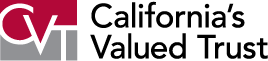 Self Paid – Open Enrollment
The month of September is CVT’s annual open enrollment period to make any changes.  Any changes made will be effective October 1st. 

During the month of September, a retiree may elect to change plans. An information packet is mailed each year with available plan options and premiums prior to the open enrollment month. 

Plan selection changes are only allowed during the annual open enrollment period, unless a retiree experiences a qualifying event and notifies CVT within 31 days of the event.
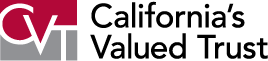 Self Paid Retiree Funding Process
One month’s premium plus a deposit of the same amount is due upon enrollment.

The deposit is held in your account as a safeguard against cancellation for non-payment of premium.

Deposits must always equal one month’s total premium and is adjusted annually to correspond with current rates. 

Should you decide to leave the Trust in the future, the deposit is fully refundable or may be used as your last month’s premium. 

CVT requires a minimum of 30 day advance written notice to terminate all or part of a retiree’s coverage.
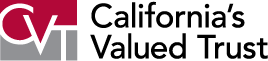 Self Paid Retiree – Plan Options
3 Preferred Provider Organization (PPO) Plans
1 High Deductible Health Plan (HDHP) for under age 65 retirees
1 Medicare Supplemental Plan
3 Medicare Advantage Plans through Kaiser Permanente
1 Medicare Advantage Plan through Anthem Blue Cross
3 Delta Dental Plan options
3 VSP Vision Plan options
Employee Assistance Plan (EAP) is included with medical plans
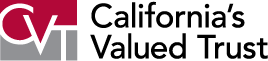 CVT’s Medicare Requirements
For coverage under all the health plans, the retiree or spouse must be enrolled in Medicare Part A and Part B, if eligible. 
Kaiser Permanente requires the enrollment and participation in their Senior Advantage Plan if you and/or your spouse are Medicare eligible. Enrolling in Senior Advantage automatically enrolls you in Part D, prescription drug coverage.  You may not enroll if you reside outside a Kaiser service area. 
For Anthem PPO Plans your Medicare Part D prescription drug plan is administered by SilverScript, a CVS/Caremark company. All CVT members with PPO medical plan and prescription drug benefits will be enrolled in SilverScript. Our SilverScript plan is considered credible coverage by Medicare.
If you enroll in a different Medicare prescription drug plan you will lose your CVT medical and prescription drug coverage. You will not be able to re-enroll in CVT coverage if you enroll in another Medicare Part D plan.
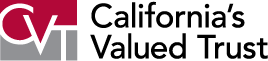 Contact Information
Social Security: 1-800-772-1213 (TTY 1-800-325-0778), Monday through Friday, 7 a.m. to 7 p.m. https://www.ssa.gov/

Medicare: 1-800-Medicare (1-800-633-4227) TTY 1-877-486-2048, 24 hours a day, 7 days a week. http://www.medicare.gov/

Madera Unified School District HR
Mary Siegl – MarySeigl@maderausd.org or (559) 675-4500 ext. 279

CVT Member Services: (800) 288-9870 http://www.cvtrust.org 

Charo Cruz – charoc@cvtrust.org or (800) 288-9870 ext. 114
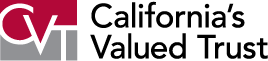 Thank You
Rosa Soria
Account Manager
rosas@cvtrust.org

California’s Valued Trust
520 E Herndon Avenue
Fresno, CA 93720
(800) 288-9870
www.CVTrust.org